INFORMACIÓ CURS 20-21PER ESTUDIANTS QUE ARRIBEN A QUART DE GRAU
Maig 2020
Per poder matricular-se d’assignatures de quart curs d’estudis de grau, cal haver superat com a mínim totes les assignatures de primer curs i un nombre total de 120 ECTS dels tres primers cursos. 

Quart curs: 60 crèdits
48 s’aconsegueixen amb assignatures optatives (totes 6 crèdits)
12 amb el Treball Fi de Grau (TFG)
L’estudiant pot convalidar 18 crèdits, 12 per idiomes** i 6 per altres activitats de la UAB 
** 9 crèdits si és la mateixa llengua de la que t’has examinat a les PAAU
Assignatura de “Pràctiques a empreses” (18 crèdits) – Gestionada pel Programa Universitat Empresa. Per realitzar aquesta assignatura de pràctiques cal accedir al PUE al tercer curs del grau. 
Hi ha oferta d’assignatures optatives en anglès, a les que també podeu accedir. 
Es pot obtenir una menció cursant 30 crèdits de l’oferta d’optatives de la menció: 
Menció en Economia
Menció en Emprenedoria i Innovació social. Més informació en aquest enllaç:
 https://www.uab.cat/web/estudiar/grau/oferta-de-graus/minors/pla-d-estudis/x-1345692270302.html?param1=1345748246721

També es poden cursar assignatures de la UAB-Summer University: oferta d’assignatures en anglès sobre diferents temàtiques. Finals de juny i principis d’agost. Aquestes assignatures s’incorporen al currículum acadèmic com a optatives, sempre i quan no siguin del mateix pla d’estudis. Més informació a:
	 www.uab.cat/barcelona-summer-school
Oferta d’optatives d’ADE:
Tots els horaris són provisionals
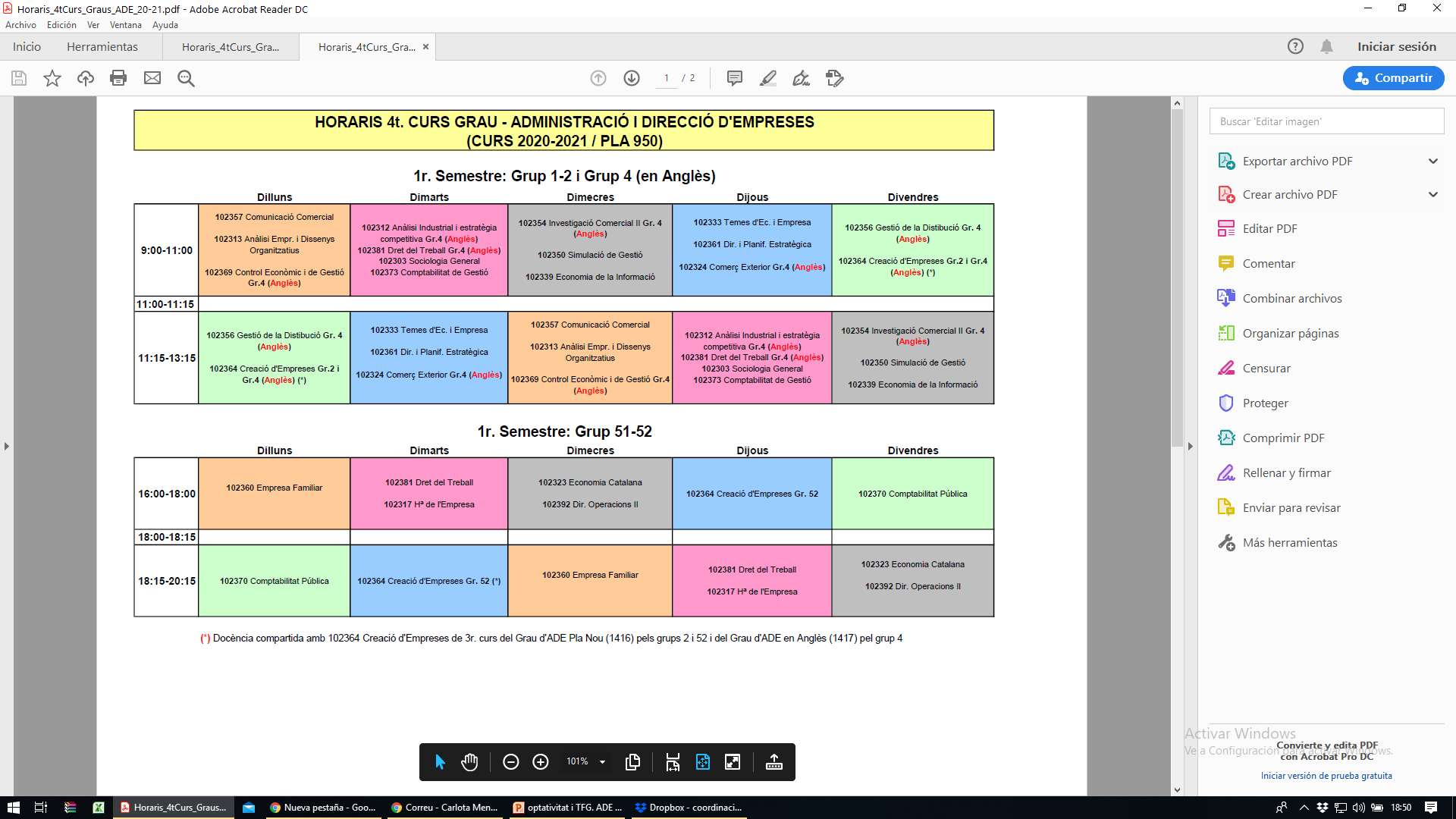 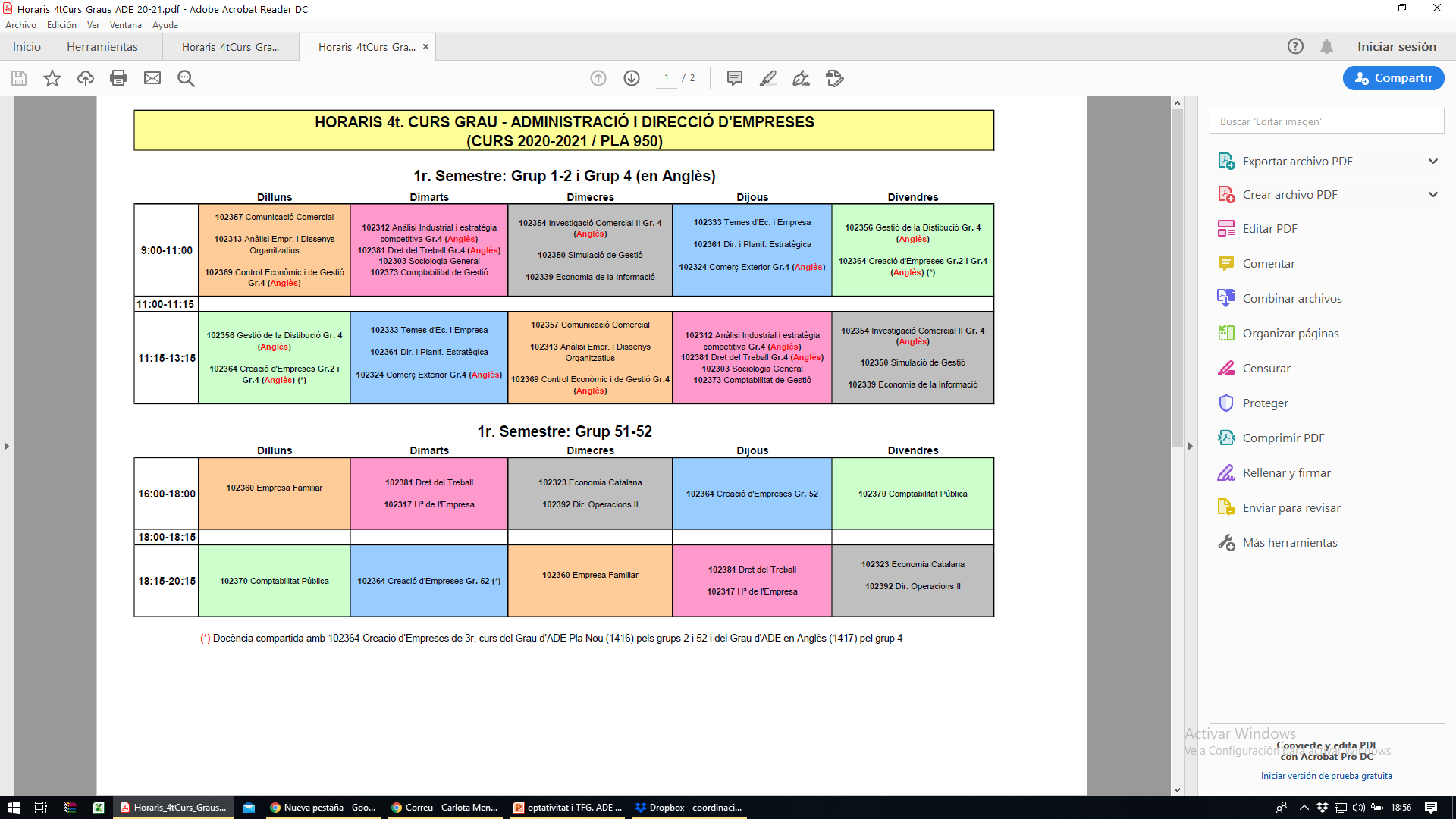 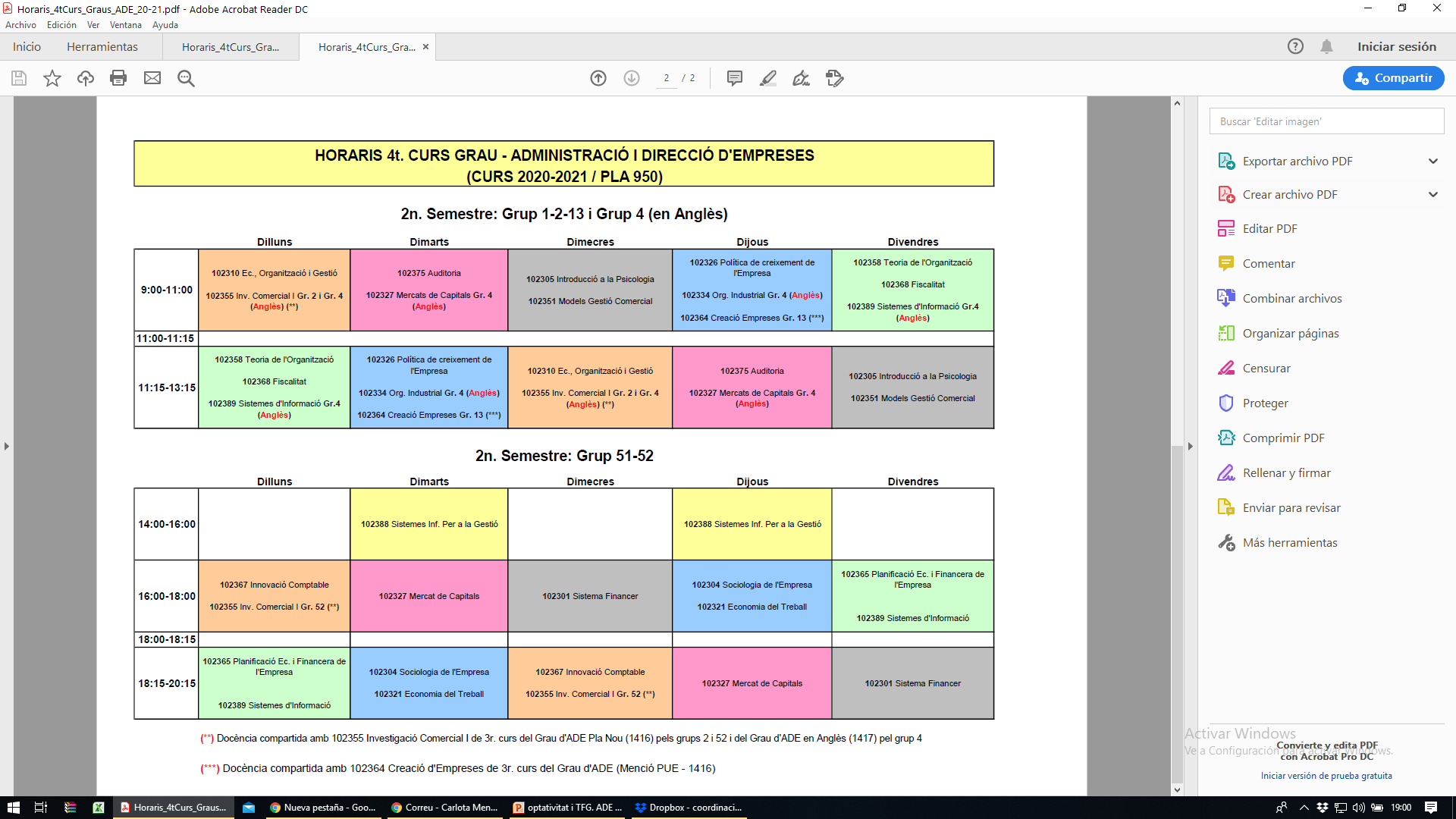 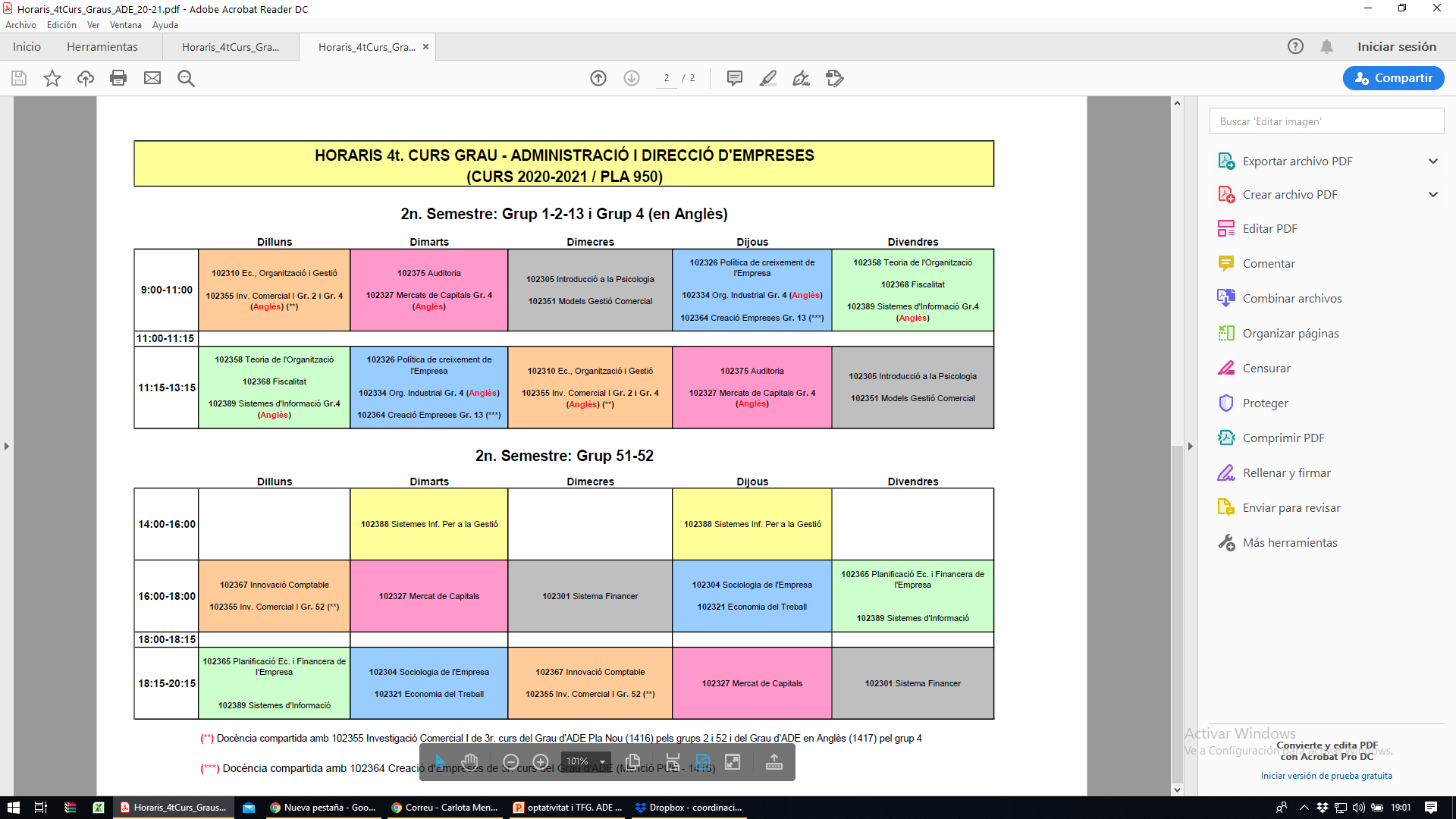 Assignatures optatives que configuren la menció ECONOMIA: 

Primer semestre:
 
Econometria II 
Microeconomia III
Macroeconomia II
Política Econòmica 
Integració i Globalització Econòmica 


Segon semestre: 

Història Econòmica d’Espanya 
Història Econòmica Contemporània 
Economia del Sector Públic 
Economia Sectorial 
Macroeconomia III 
Teoria de Jocs 




Les mencions són itineraris que es fan constar en el suplement europeu del títol (SET). Per obtenir la menció s’han de tenir aprovats com a mínim 30 crèdits vinculats a l’itinerari.
FUNCIONAMENT DE LES OPTATIVES
Hi ha avaluació continuada: 3 proves com a mínim,  de dues tipologies diferents. Cap prova pot tenir un pes superior al 50%
 La guia docent de l’assignatura ha d’explicitar les activitats d’avaluació i el seu pes per la nota
Nota mínima per poder anar a la reavaluació un 3’5


Les optatives tenen una docència de 50 hores al semestre, amb mòduls de dues hores durant 13 setmanes, més una setmana  reservada per a realitzar  proves que configuren del procés d’avaluació.
Primer semestre: 13 setmanes de docència des del 14 de setembre fins l’11 de desembre, més la setmana addicional del 14 al 18 de desembre.
TFG
Per poder matricular-se del TFG, cal haver superat com a mínim dos terços del total d’ECTS del pla d’estudis (és a dir, 160 ECTS)

La FEiE addicionalment recomana que només es matriculi de l’assignatura TFG (12 crèdits), els estudiants que,  aprovant totes les assignatures de les que formalitzi la matrícula,  pugui finalitzar en el curs acadèmic els seus estudis de grau.
Qualificació del tutor: 
A) lliurament intermedi (15%) 
B) Memòria (65%) : 
Aspectes formals 10% 
Definició dels objectius (5%)
Estructura del treball (5%)
Referències utilitzades (10%)
Capacitat de comunicació escrita (10%)
Contingut del treball (60%)  

C) Presentació Oral ( 20%)
Treball de Fi de Grau (TFG) ADE
Recursos TFG: 
http://www.uab.cat/web/estudiar/graus/oferta-de-graus/treball-de-fi-de-grau/recursos-per-a-elaborar-el-treball-de-fi-de-grau-1345744226689.html

Normativa TFG:
http://www.uab.cat/servlet/BlobServer?blobtable=Document&blobcol=urldocument&blobheader=application/pdf&blobkey=id&blobwhere=1345658973154&blobnocache=true%22%20target=%27_blank%27


Avaluació i difusió del TFG:
http://www.uab.cat/servlet/BlobServer?blobtable=Document&blobcol=urldocument&blobheader=application/pdf&blobkey=id&blobwhere=1345667681525&blobnocache=true%22%20target=%27_blank%27

 Guia del TFG: 
http://www.uab.cat/servlet/BlobServer?blobtable=Document&blobcol=urldocument&blobheader=application/pdf&blobkey=id&blobwhere=1345658973505&blobnocache=true%22%20target=%27_blank%27
Treball de Fi de Grau (TFG) ADE
Finals de juliol, els estudiants es matricularan del TFG.
   
La FEiE farà una oferta de TFG.  

Durant la primera quinzena d’octubre, per ordre d’expedient, els alumnes triaran el TFG (i el tutor).

El TFG es lliura al maig. Només els estudiants que poden finalitzar estudis en el primer semestre podran sol·licitar lliurar el TFG a la convocatòria de febrer. 

L’alumne i el tutor tindran un mínim de 4 reunions i en la darrera reunió, la quarta, l’estudiant ha d’exposar el TFG al professor- tutor.

Tutor avaluarà el TFG i la nota màxima que podrà posar serà un 7.

Aquells alumnes amb TFG amb una qualificació de 7 podran participar en la Jornada de Pòsters de TFG organitzada per la Facultat.

Un tribunal valorarà cada pòster i podrà mantenir la nota o pujar-la fins a 10 (si el tribunal detecta mala praxis podrà suspendre el TFG).
Es realitzarà una recerca de plagi (programa informàtic específic)

L’assignació es realitza mitjançant una aplicació informàtica creada amb aquesta finalitat.

Es crearà una aula moodle de l’assignatura (TFG) per a facilitar la comunicació entre els estudiants i la persona responsable dels TFG. Hi haurà una aula Moodle en cada facultat.
El lliurament del TFG es farà en l’aplicatiu que es troba en la web de cada Facultat.
 
https://treballfidegrau.uab.cat/
Calendari provisional TFG 20-21

L’estudiant escull el TFG: 13, 14, 15 d’octubre 
Assignació definitiva: 22 d’octubre 
Primera reunió amb el tutor: fins el 6 de novembre 
Segona reunió amb el tutor: fins el 18 de desembre 
Febrer: Lliurament intermedi 
Tercera reunió: fins el 26 de març
25 de maig: lliurament 

Juny: 

 de l’1 a l’11 detecció de plagi 
 fins el dia 10, quarta reunió 
11 lliurament de notes per part del tutor 
16 sol·licitud de presentació pòster 
21 de juny penjar pòster
28,29,30 tribunals
Aquells estudiants que estiguin en disposició de finalitzar els seus estudis en la convocatòria de febrer podran presentar entre el 28 d’octubre i el 3 de desembre la seva sol·licitud de presentació de TFG,  a gestió acadèmica.
Primera setmana de desembre segona reunió.
Abans de vacances de Nadal lliurament intermedi
Després de reis, tercera reunió


Fins el 22 de Gener: Lliurament del treball mitjançant l’aplicació. 

Del 25 de gener fins el 5 de febrer de 2020 es farà un mostreig per detectar plagi. 

Fins el 29 de gener quarta reunió amb el tutor 
Fins el 29 de gener data límit per entrar notes
Fins el 4 de febrer els alumnes confirmen la participació en la sessió de pòsters 
Fins el  8 de febrer els alumnes poden penjar el pòster 
11 i 12 de febrer J ornada de Pòsters.
Els alumnes desenvoluparan el seu treball de forma individual i comptaran amb un mínim de quatre tutories.
El TFG ha de ser original, de caràcter teòric i/o aplicat, i ha de demostrar les habilitats, competències i coneixements adquirits per l’alumne.
Per a la realització del TFG el tutor proporcionarà indicacions sobre l’estructura d’aquest d’acord a l’àrea d’estudi. 
Pel que fa al format del document final del TFG, en l’annex 1 es troben unes recomanacions. El tutor pot modificar les mateixes en funció del contingut del treball.
Els estudiants del TFG seran examinats de manera estricta pel que fa a la seva integritat ètica, especialment en aspectes com el plagi i la falsificació.
La FEiE ha fixat explícitament en el calendari d’activitats relacionades amb el TFG uns dies per contrastar que els TFG lliurats siguin originals.
El plagi a l’assignatura TFG suposa la qualificació de zero, a més de l’aplicació de les mesures sancionadores que la UAB i la FEiE tinguin previstes a l’efecte.